POLYMERIC BEADS EXPANDABLE
(1 pallett – 1 tonne)
UN No 2211
PG III
Emerg. Exit
Emerg. Exit
TOLUENE
PG II : 3.1
20 x 200L Drum
NITRO CELLULOSE LACQUER
PG III : 3.2
Pallet of 16 x 4L Cans (80 Kg)
CALCIUM HYPOCHLORITE
PG II : 5.1
1 x Pallet x 4 L Plastic Buckets (50 Kg)
CALCIUM CARBIDE
PG II : 4.3
250 Kg Drum
COMPRESSED OXYGEN
– : 2.2 : 5.1
1 x 10 Kg Cylinder
COMPRESSED AIR
– : 2.2
1 x 10 Kg Cylinder
ACETYLENE
– : 2.1
1 x Cylinder (35 Kg)
MONO SODIUM GLUTAMATE
(food grade)
(1 pallett – 1 tonne)
THIOUREA
(1 X 25 Kg Sack)
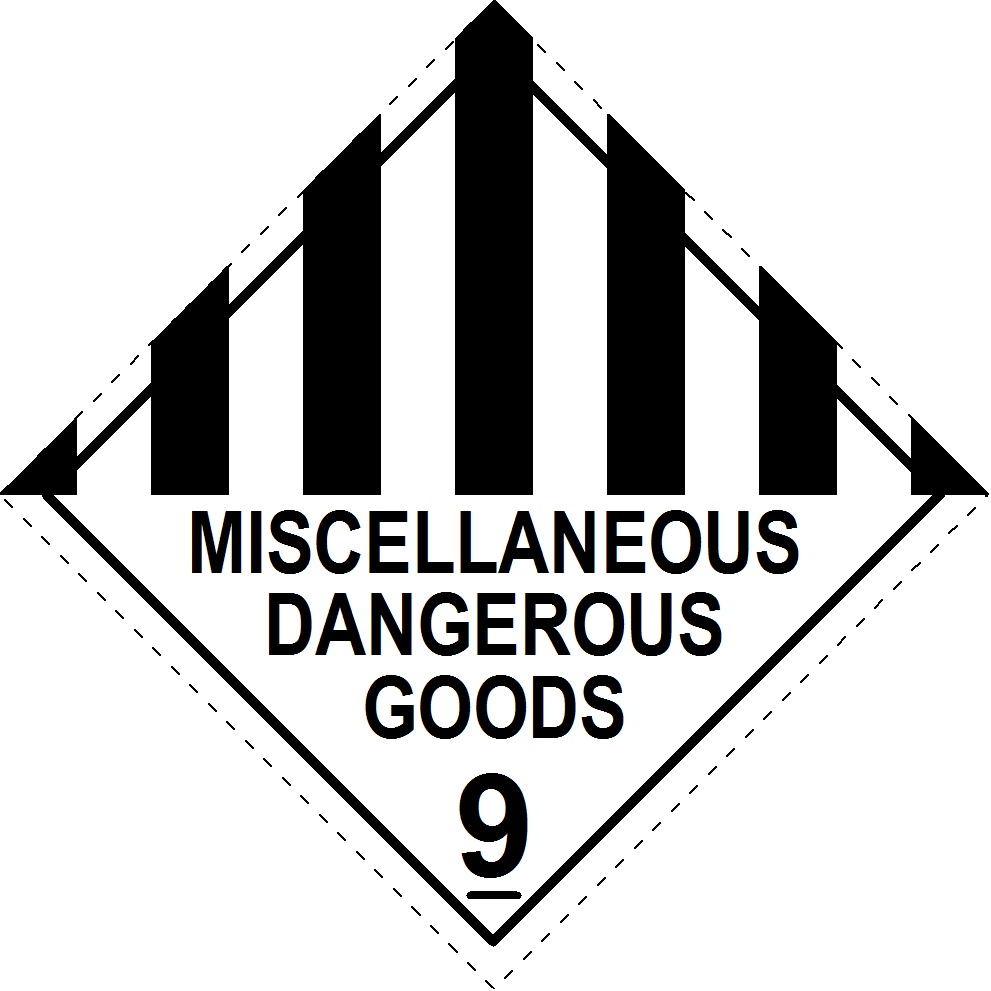 Deluge	System
Passageway	Exit
Firewall – floor to ceiling
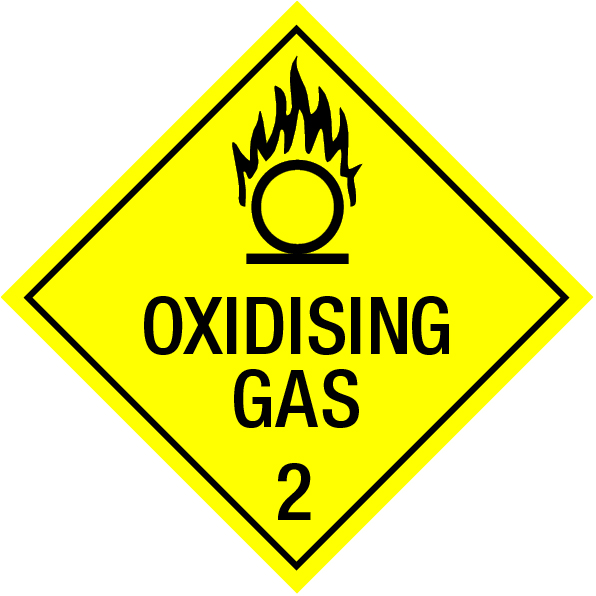 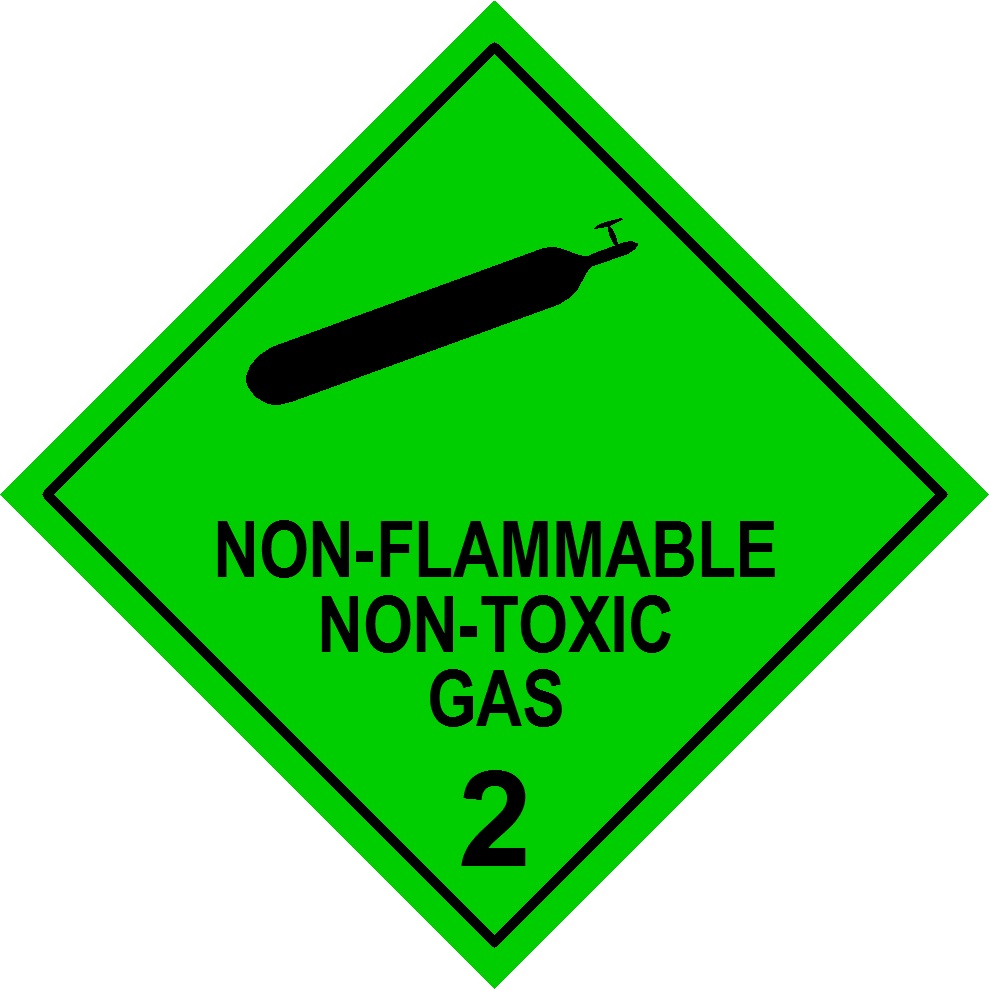 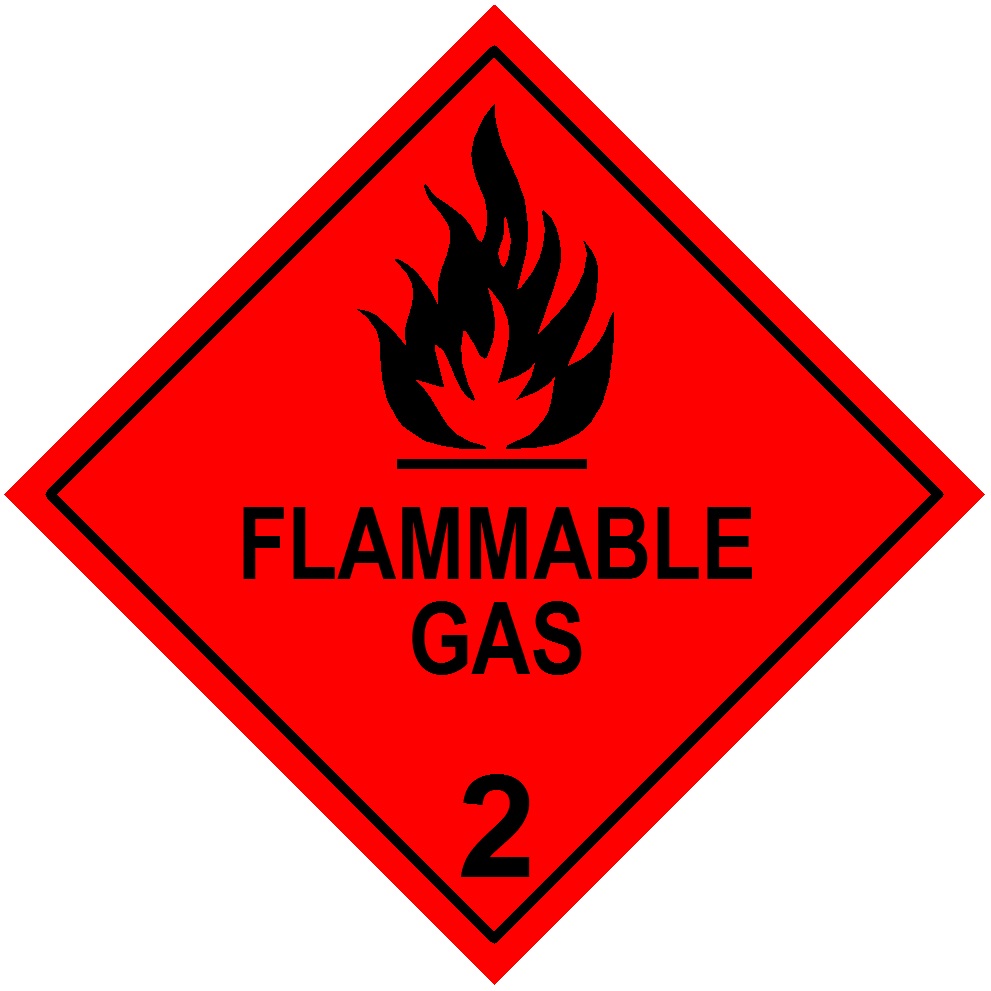 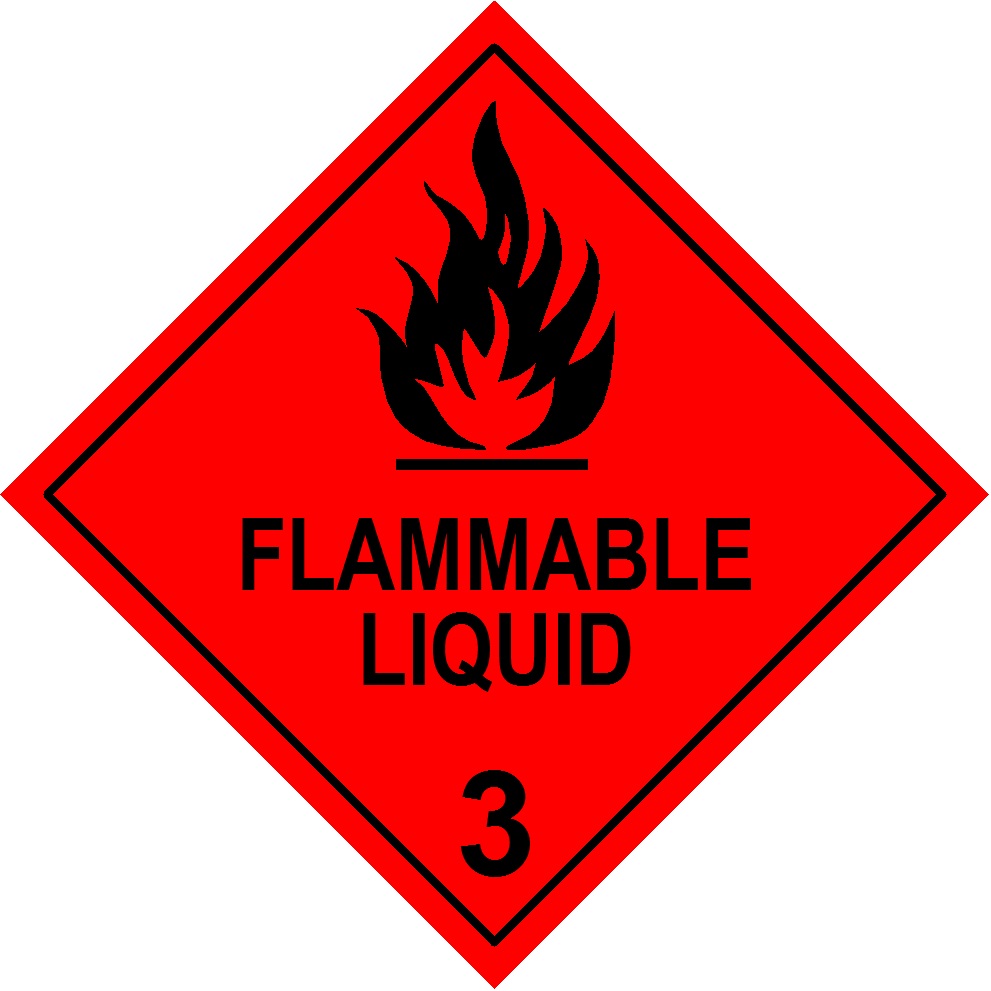 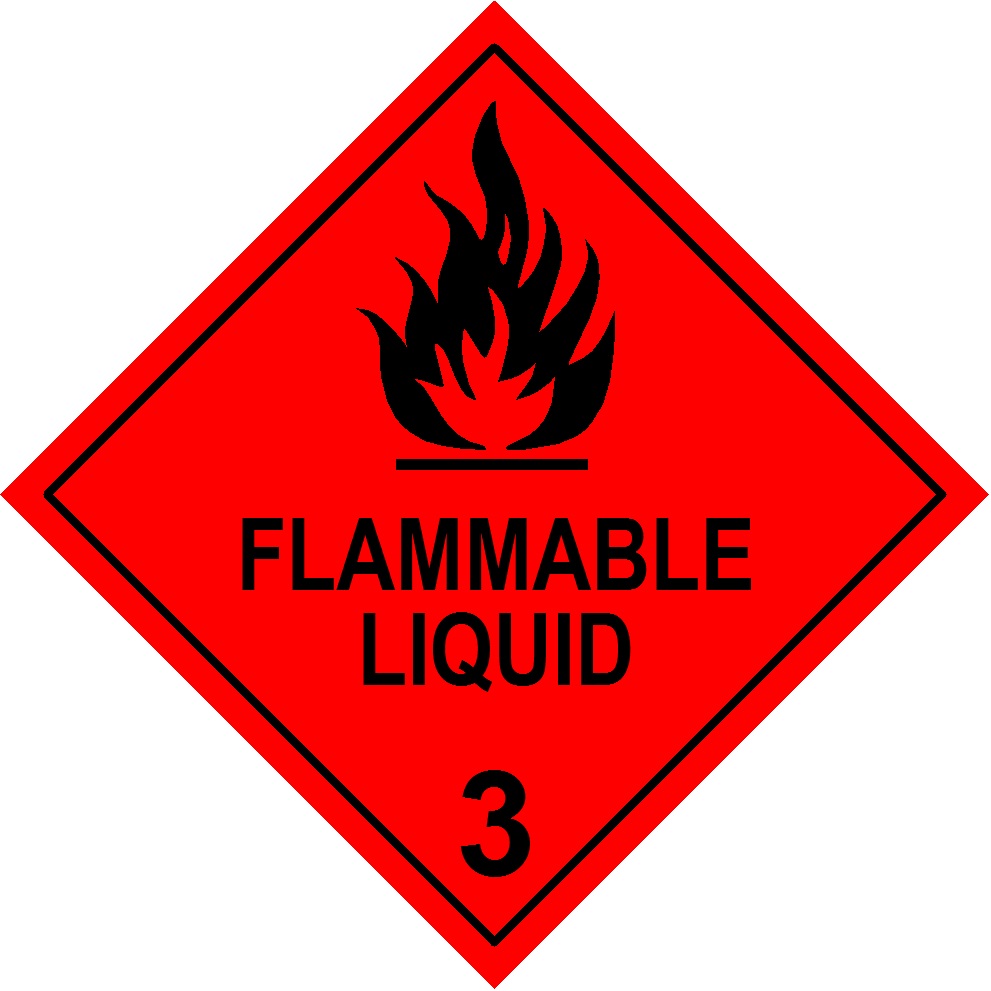 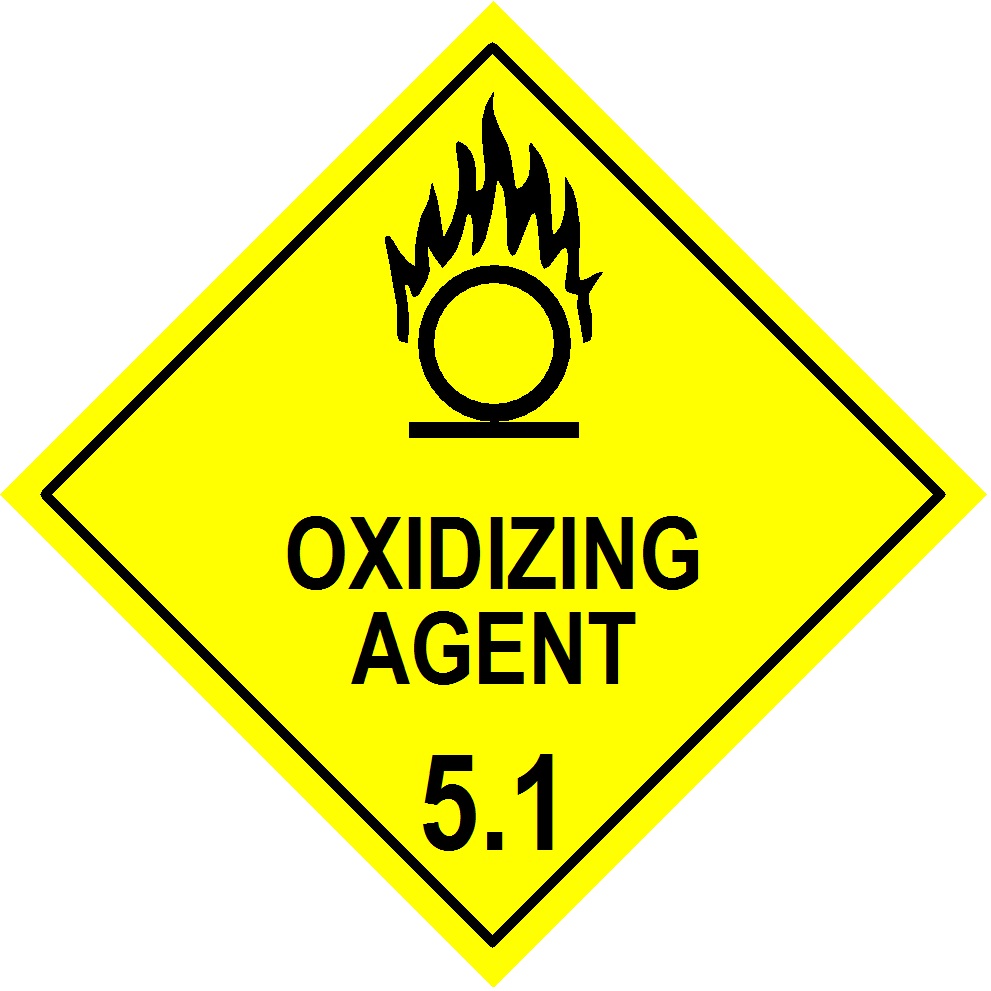 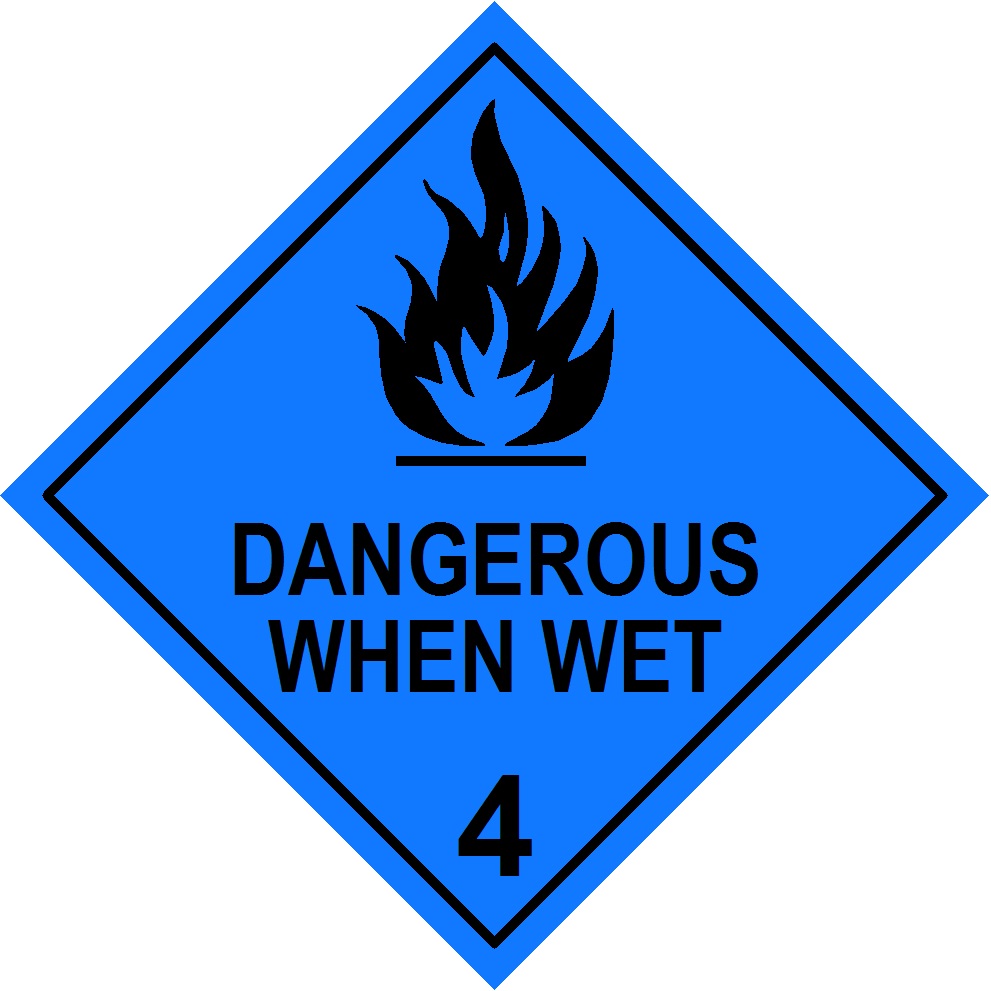 OFFICE
XXXX
DRY CHEM
FIRE EXT’S
CARBON TETRACHLORIDE
PG II : 6.1 (a)
1 x 200L Drum
(240 Kg)
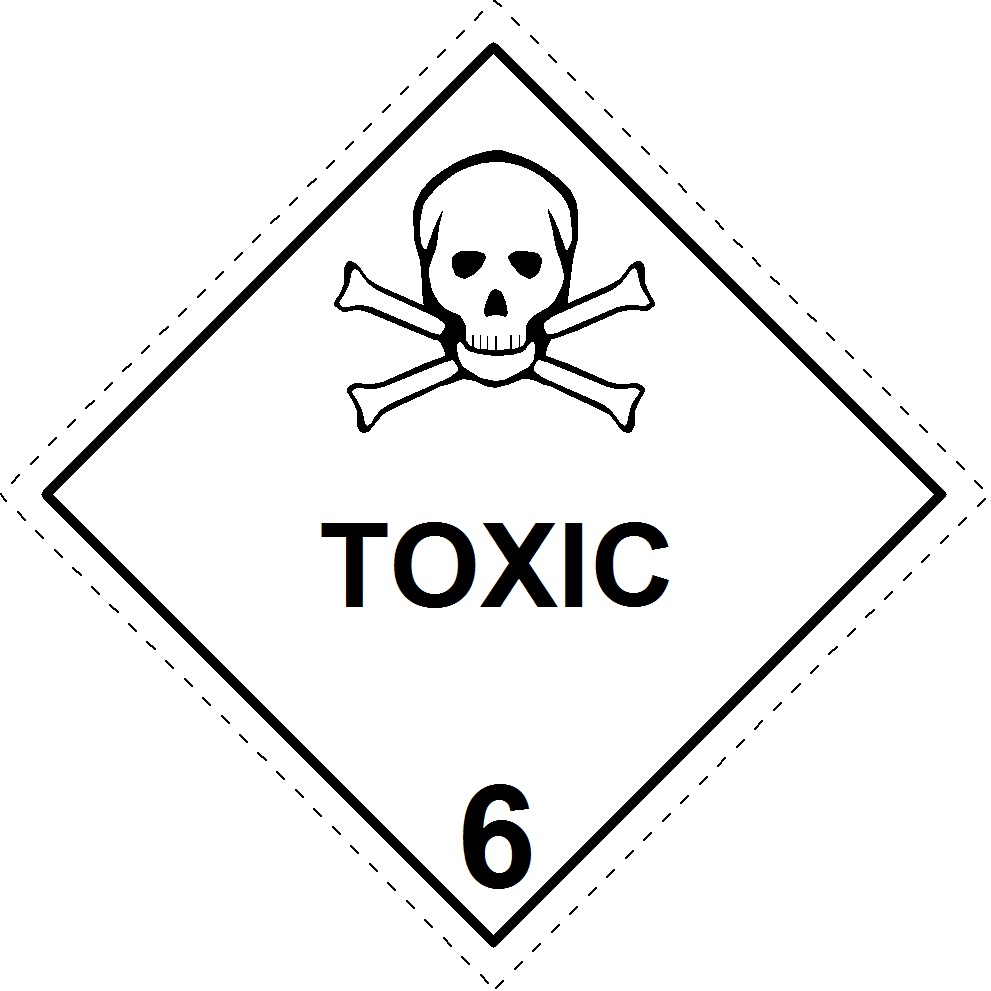 Deluge	System
REEL & HOSE
FIRE HYDRANT
REEL & HOSE
FIRE HYDRANT
REEL & HOSE
REEL & HOSE
REEL & HOSE
FIRE HYDRANT
FIRE HYDRANT
FIRE HYDRANT
Emerg. Exit
Emerg. Exit
Emerg. Exit
BATTERY ACID
H2SO4
PG II : 8
1 x 200L Drum
(250 Kg)
FLAKE CAUSTIC SODA
1 Tonne (20 Kg bags)
UN No 1823
PG II
HYDROCHLORIC ACID
PG II : 8
1 x 40L Carboy
(50 Kg)
SODIUM CYANIDE
PG I : 6.1 (a)
1 x 50 Kg Drum
Gas cage
Gas cage
CALCIUM CARBONATE
(1  x 50 Kg Sack)
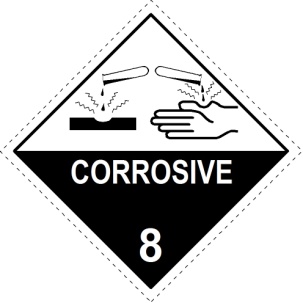 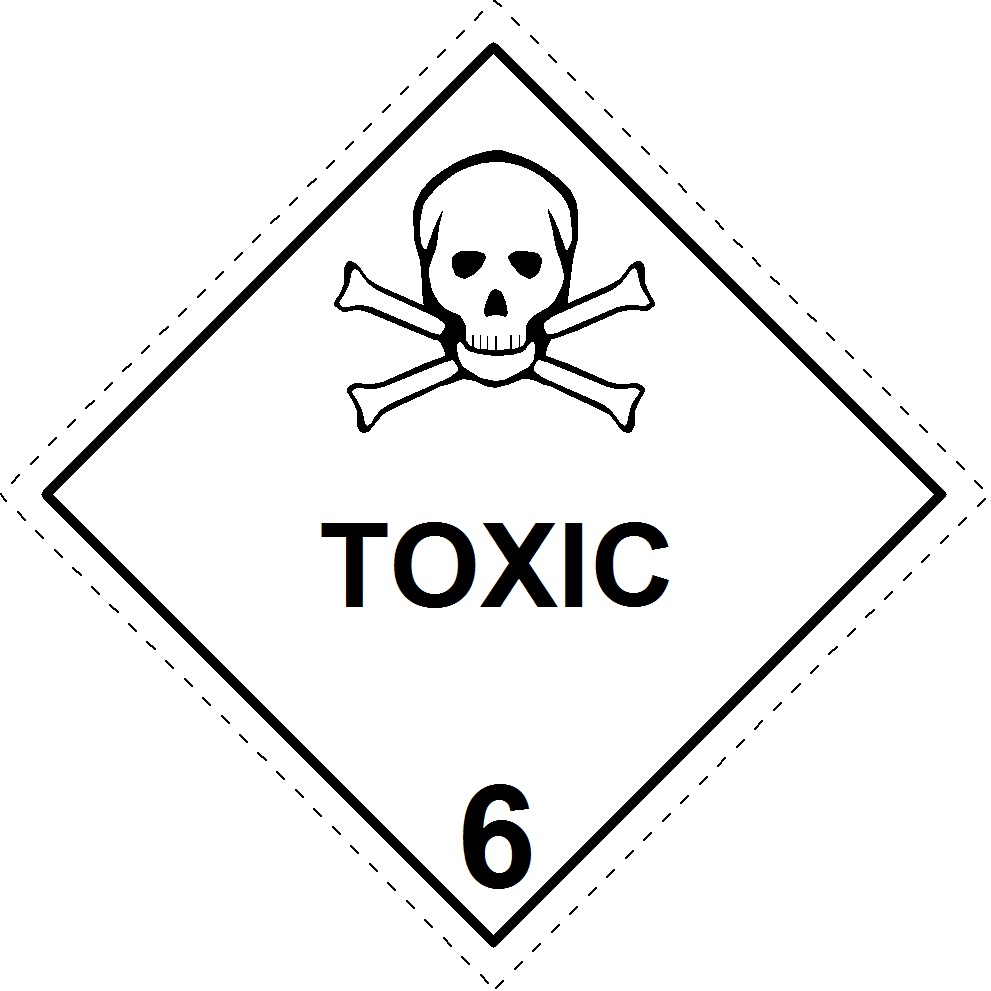 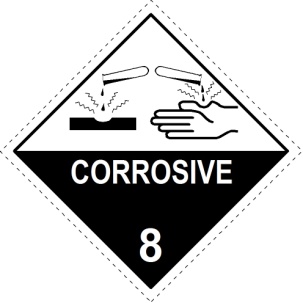 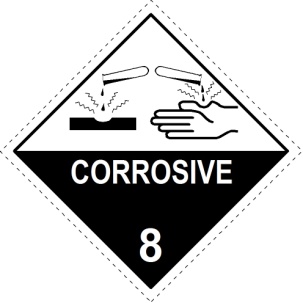 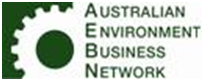 POLYMERIC BEADS EXPANDABLE
(1 pallett – 1 tonne)
UN No 2211
PG III
Emerg. Exit
Emerg. Exit
MONO SODIUM GLUTAMATE
(food grade)
(1 pallett – 1 tonne)
THIOUREA
(1 X 25 Kg Sack)
TOLUENE
PG II : 3.1
20 x 200L Drum
NITRO CELLULOSE LACQUER
PG III : 3.2
Pallet of 16 x 4L Cans (80 Kg)
CALCIUM HYPOCHLORITE
PG II : 5.1
1 x Pallet x 4 L Plastic Buckets (50 Kg)
CALCIUM CARBIDE
PG II : 4.3
250 Kg Drum
COMPRESSED OXYGEN
– : 2.2 : 5.1
1 x 10 Kg Cylinder
COMPRESSED AIR
– : 2.2
1 x 10 Kg Cylinder
ACETYLENE
– : 2.1
1 x Cylinder (35 Kg)
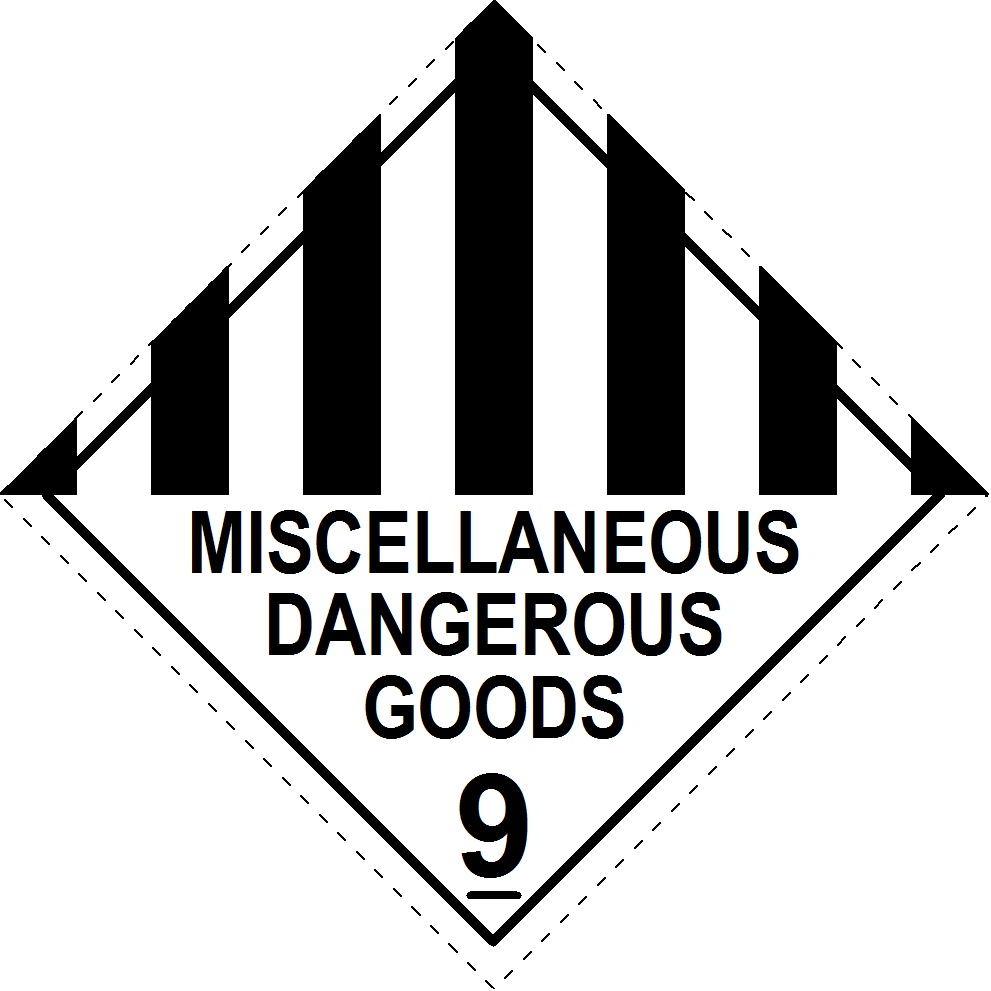 Deluge	System
Passageway	Exit
Firewall – floor to ceiling
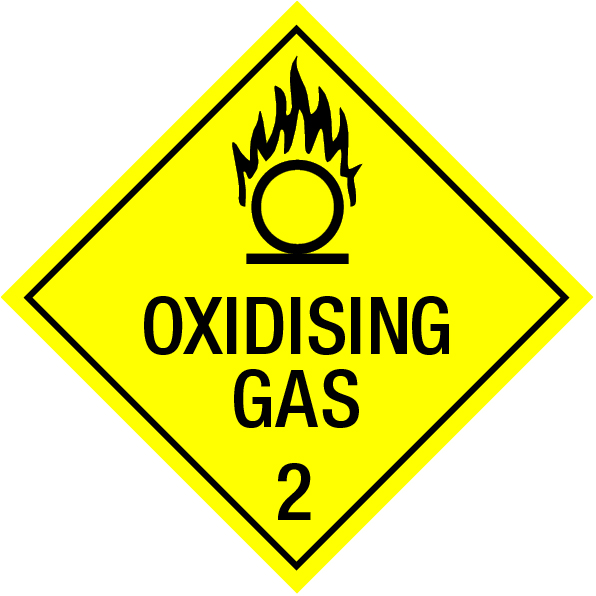 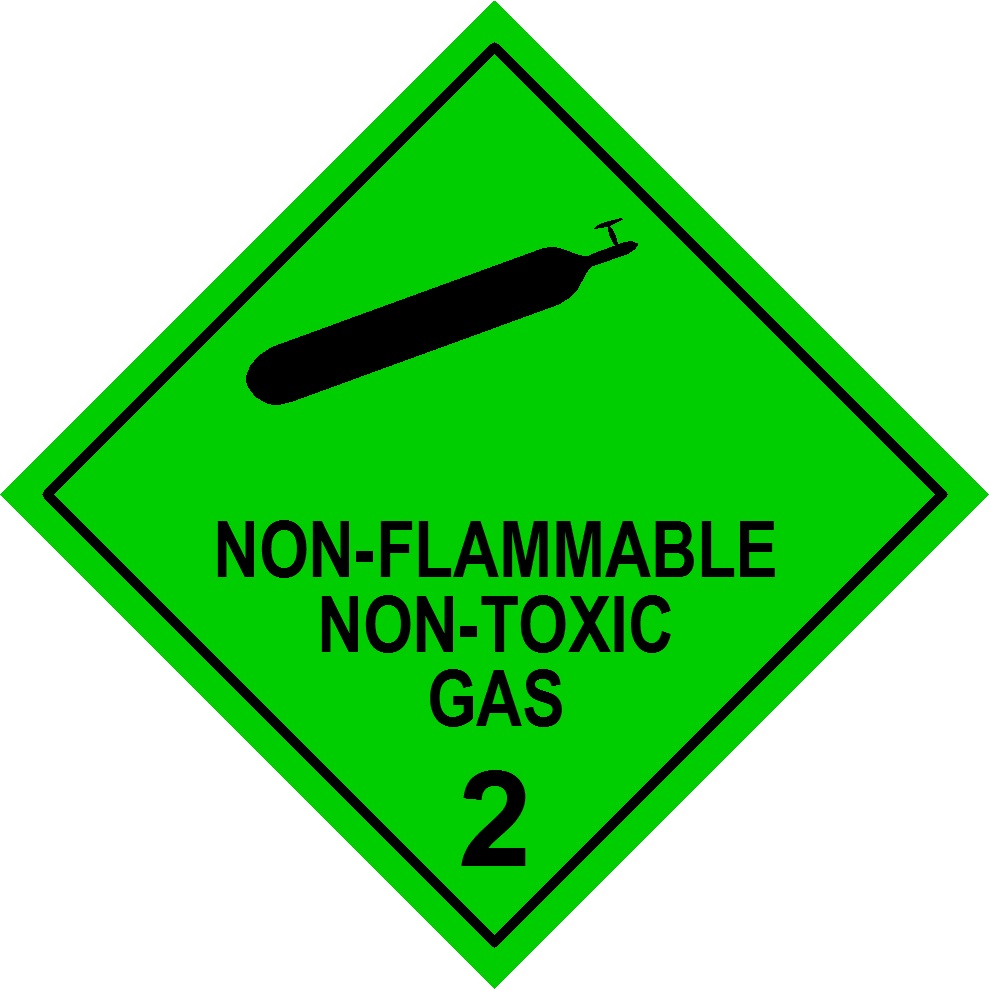 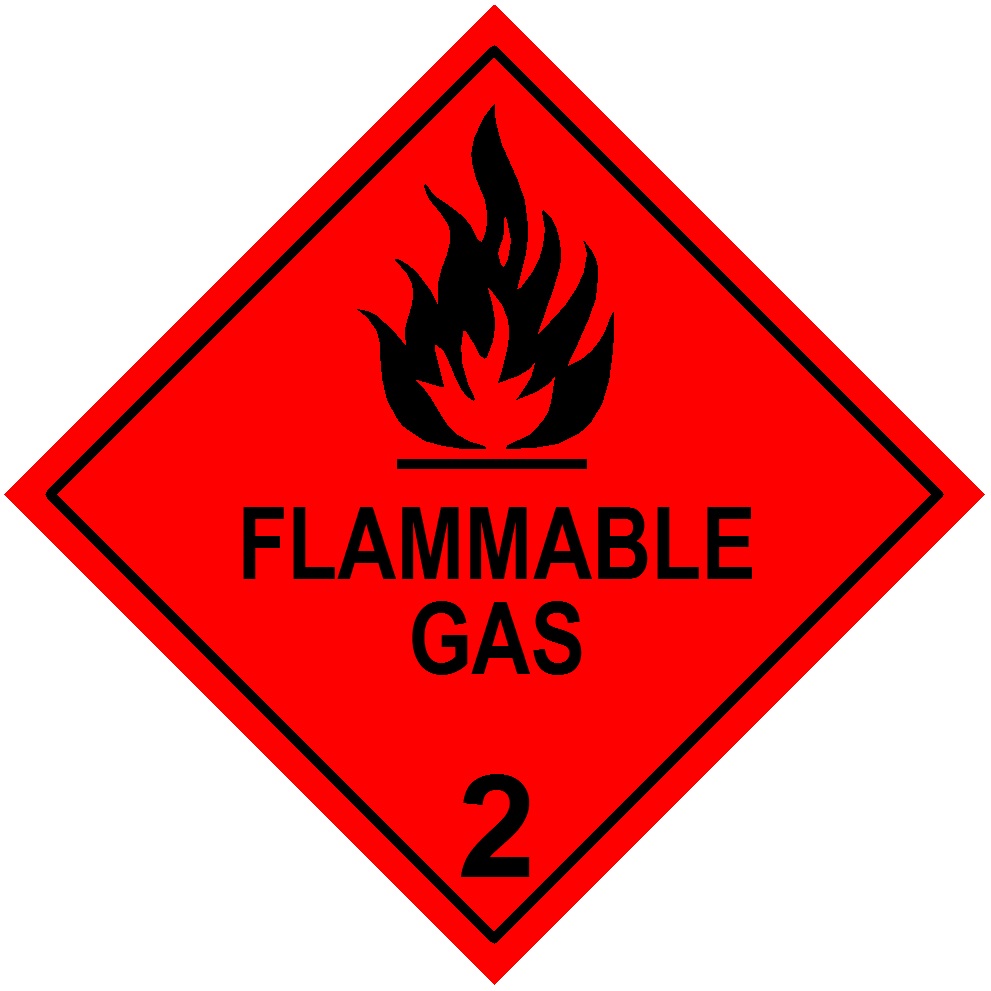 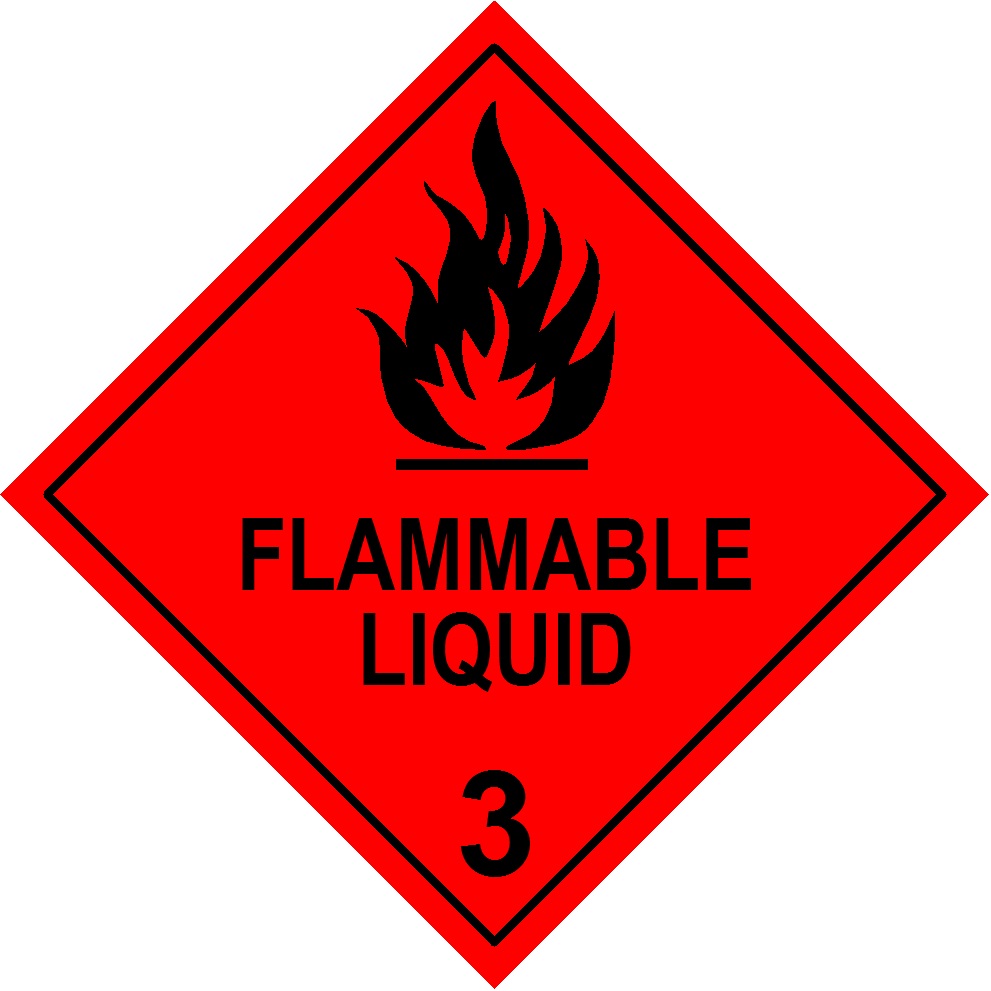 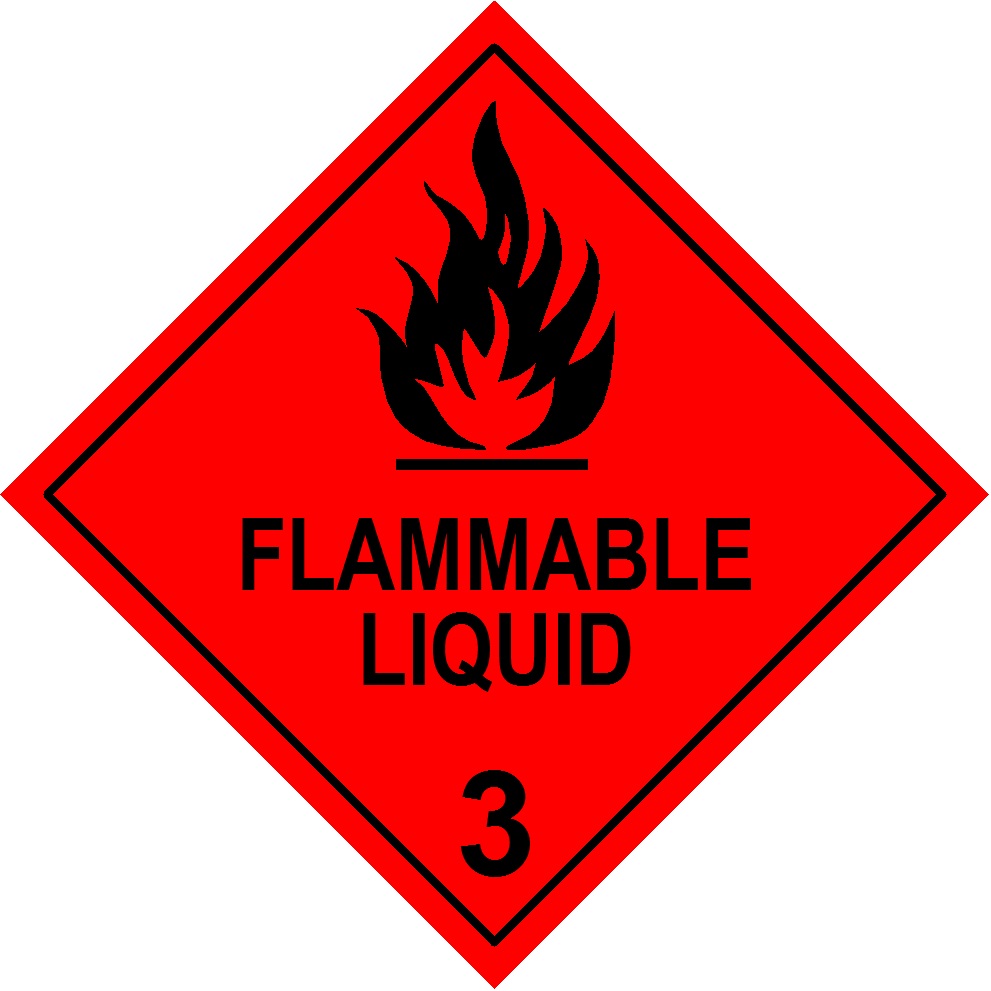 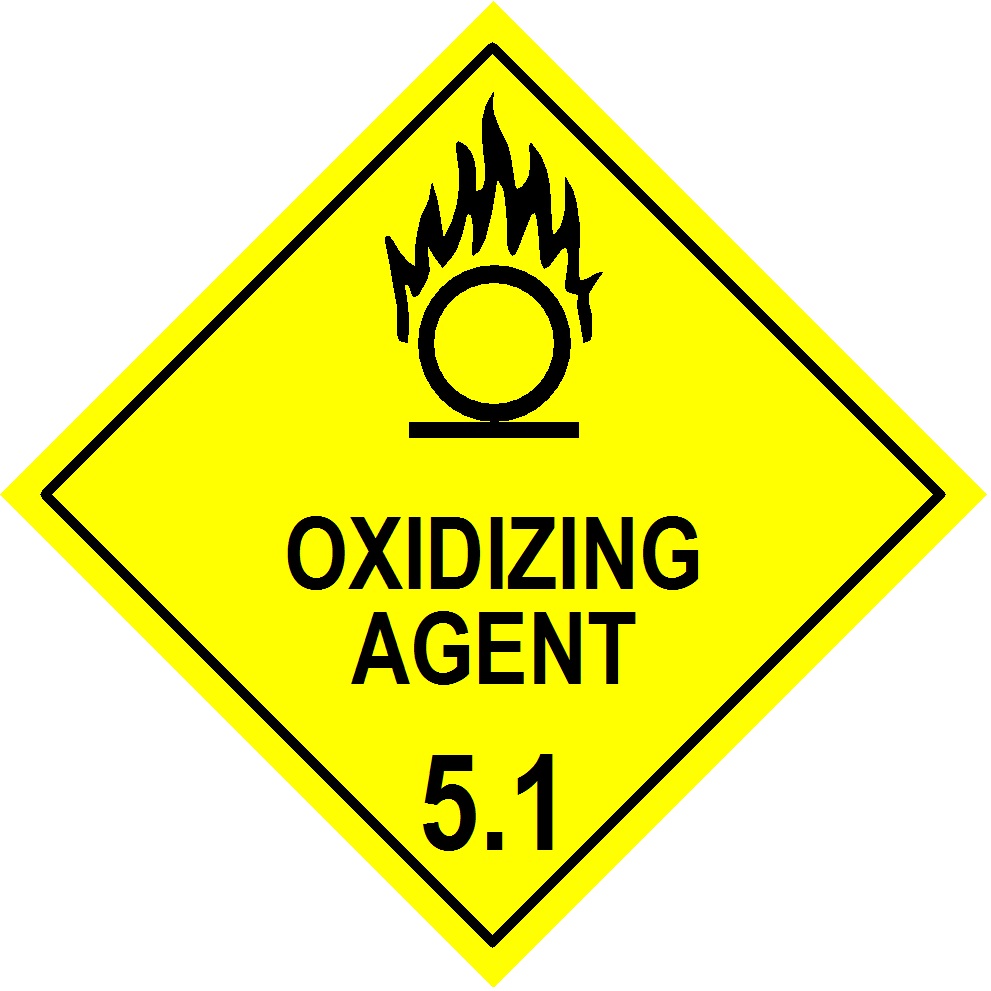 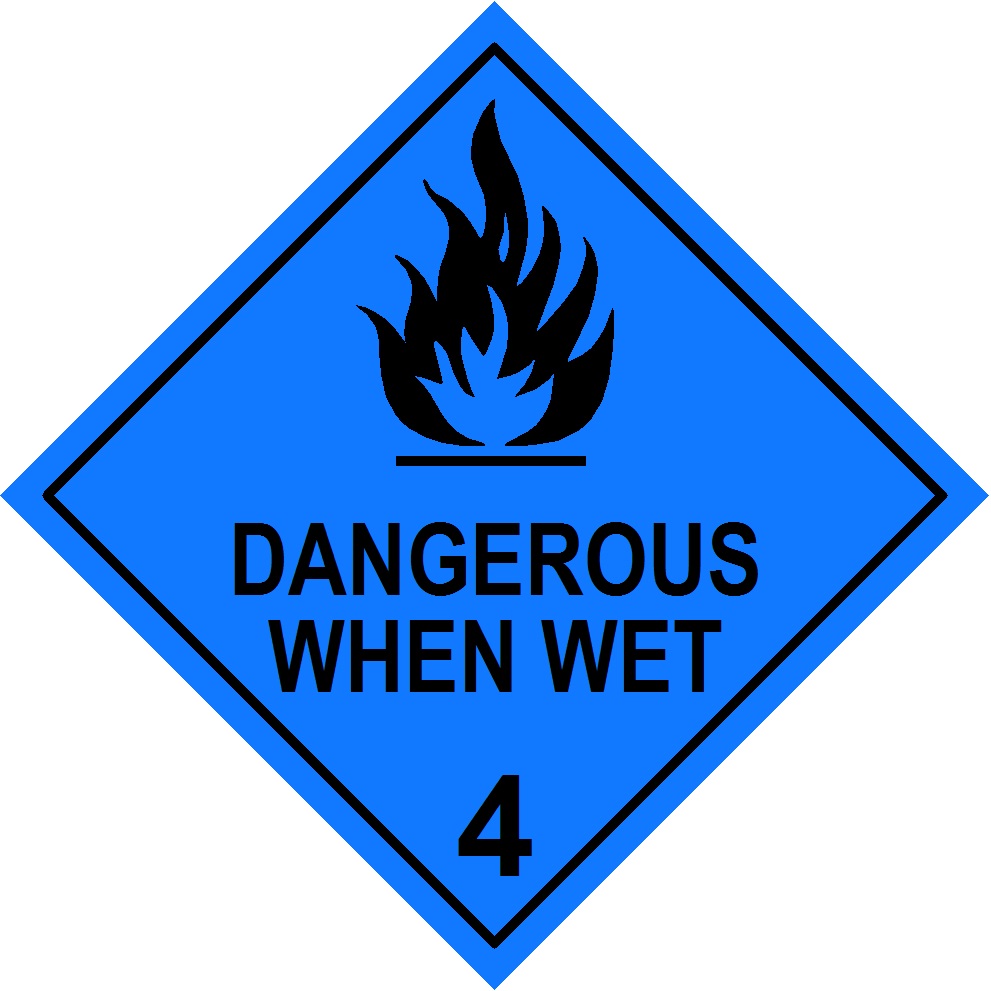 OFFICE
XXXX
DRY CHEM
FIRE EXT’S
CARBON TETRACHLORIDE
PG II : 6.1 (a)
1 x 200L Drum
(240 Kg)
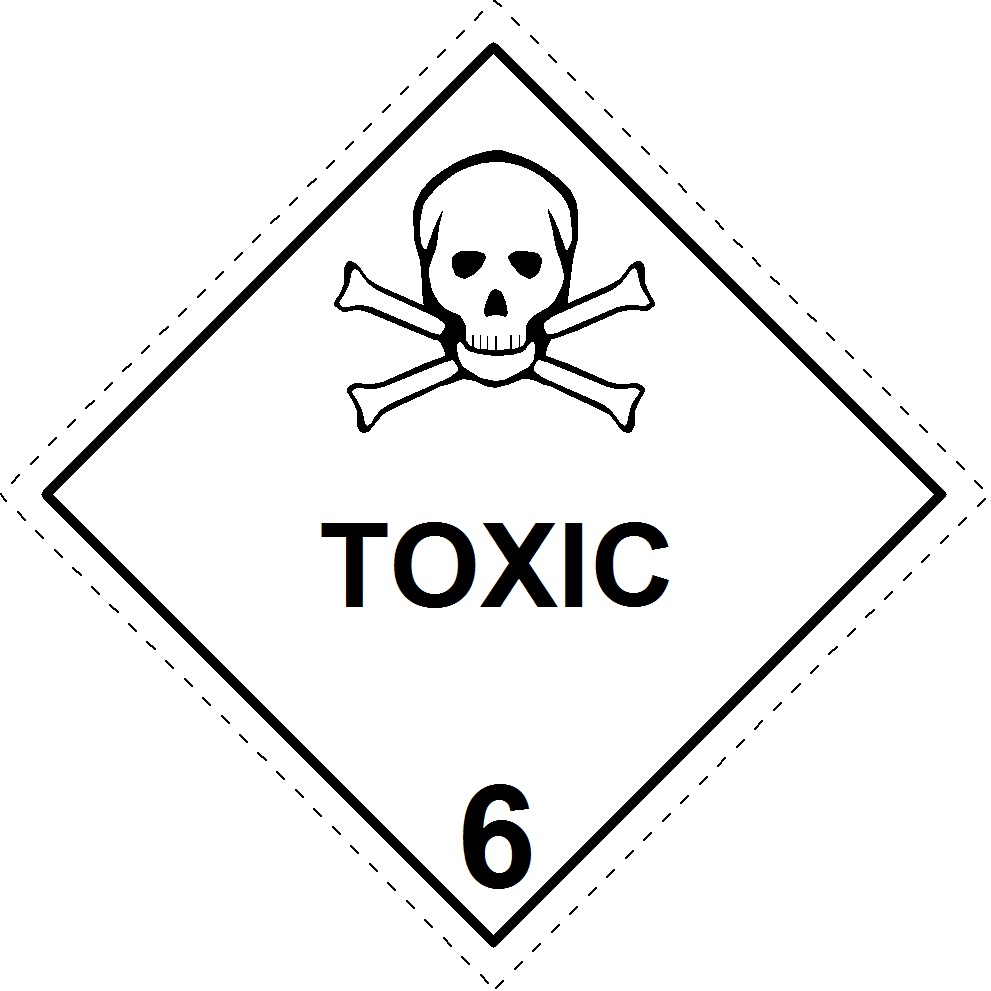 CALCIUM CARBONATE
(1  x 50 Kg Sack)
Deluge	System
REEL & HOSE
FIRE HYDRANT
REEL & HOSE
FIRE HYDRANT
Emerg. Exit
REEL & HOSE
REEL & HOSE
REEL & HOSE
FIRE HYDRANT
FIRE HYDRANT
FIRE HYDRANT
Emerg. Exit
Emerg. Exit
BATTERY ACID
H2SO4
PG II : 8
1 x 200L Drum
(250 Kg)
FLAKE CAUSTIC SODA
1 Tonne (20 Kg bags)
UN No 1823
PG II
HYDROCHLORIC ACID
PG II : 8
1 x 40L Carboy
(50 Kg)
SODIUM CYANIDE
PG I : 6.1 (a)
1 x 50 Kg Drum
Gas cage
Gas cage
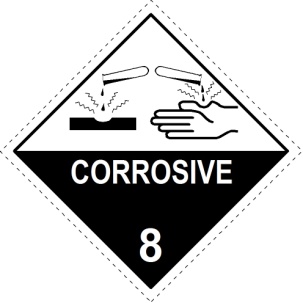 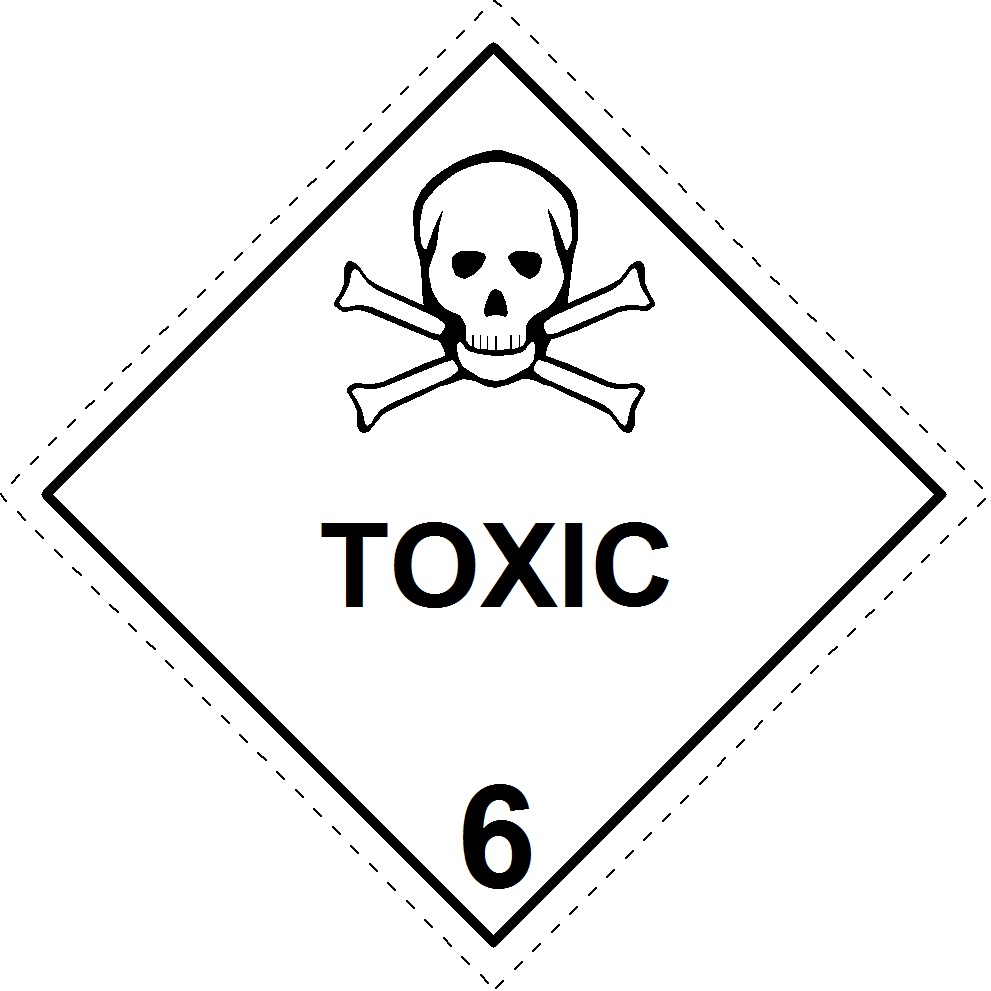 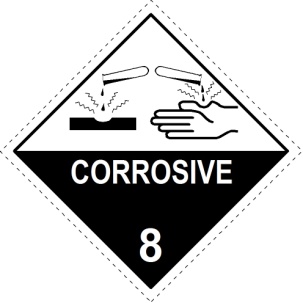 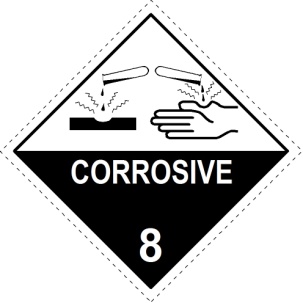 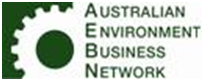 16 x 200L White Spirit
4 x 1000L Sodium Hydroxide 46%
8
8
TURPENTINE
SUBSTITUTE
TURPENTINE
SUBSTITUTE
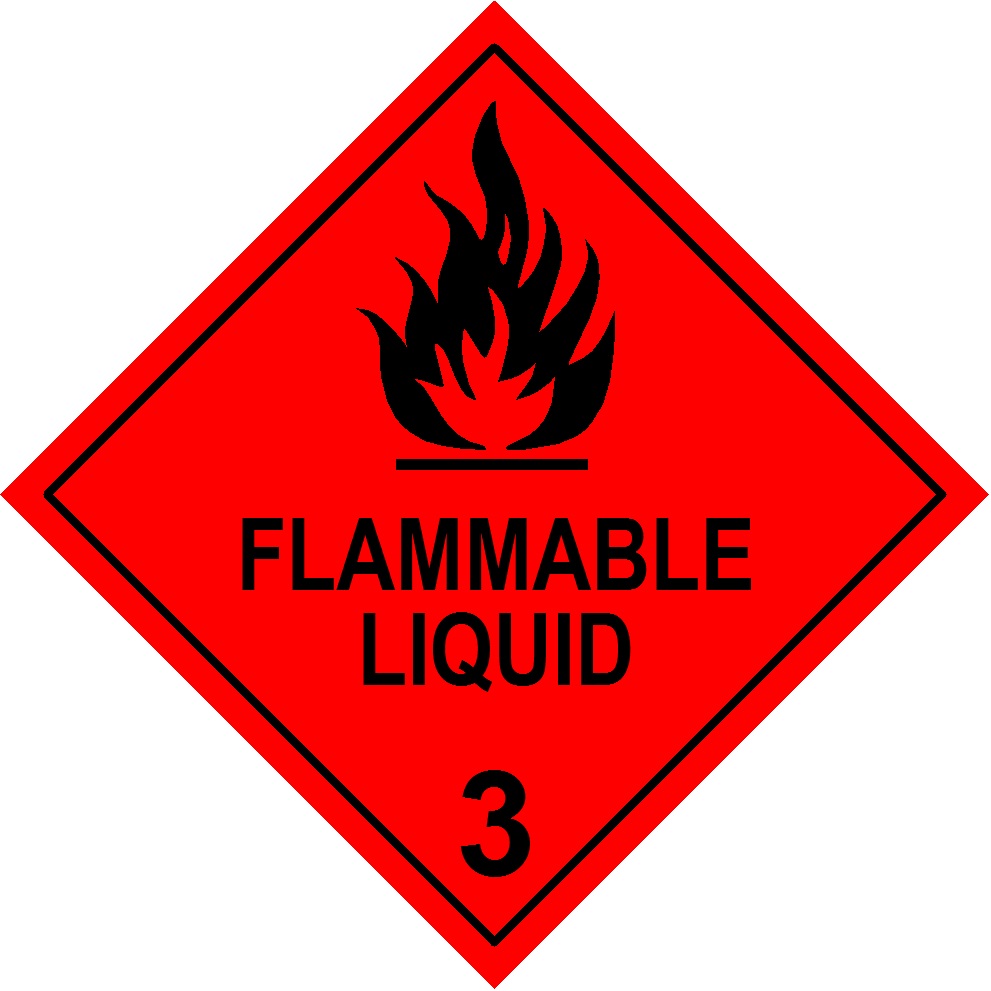 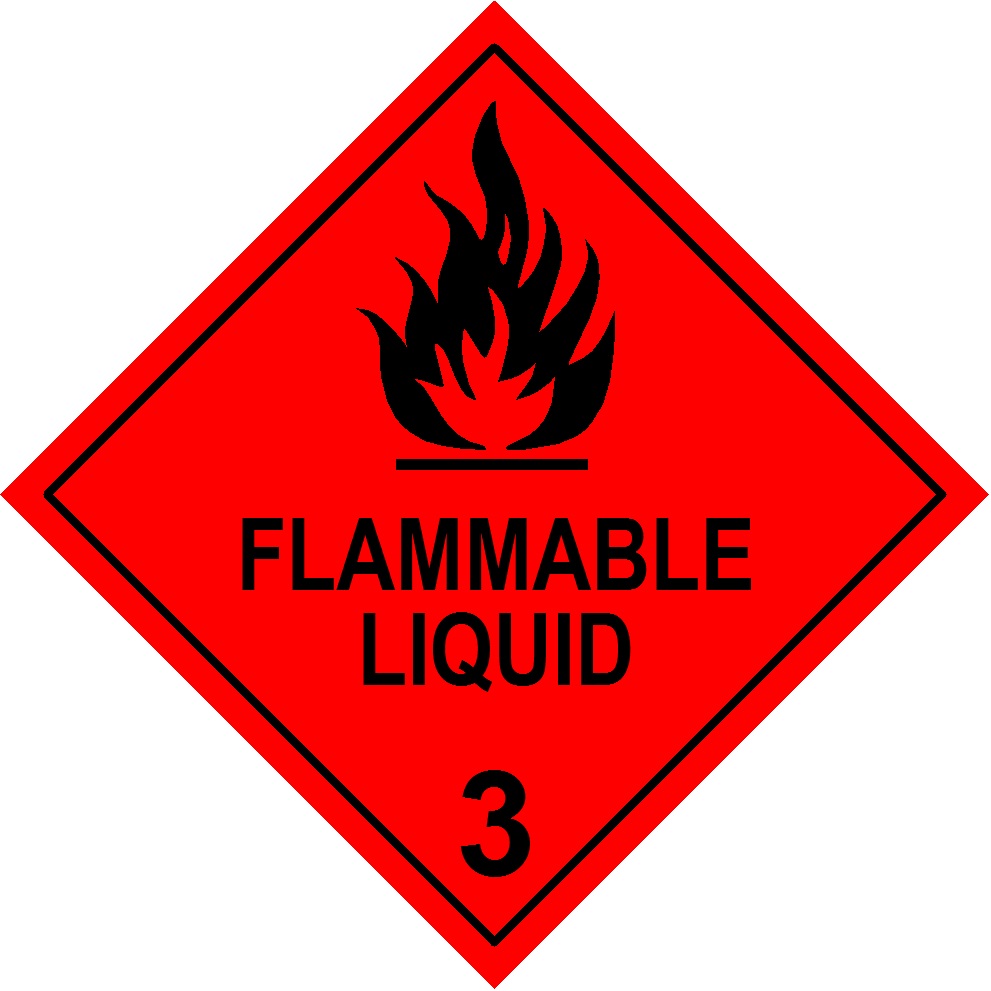 1300
1300
UN No.
UN No.
3Y
3Y
HAZCHEM
HAZCHEM
IN EMERGENCY DIAL
000, POLICE or
FIRE BRIGADE
IN EMERGENCY DIAL
000, POLICE or
FIRE BRIGADE
SPECIALIST ADVICE
SPECIALIST ADVICE
ABC SOLVENT SUPPLIES
ABC SOLVENT SUPPLIES
8
8
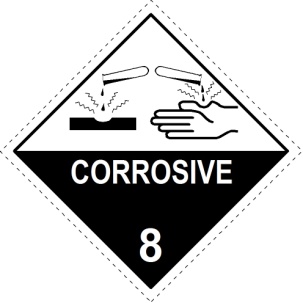 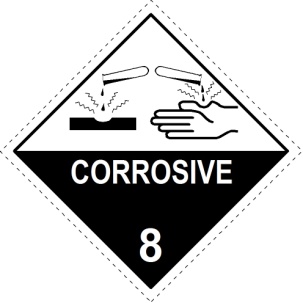 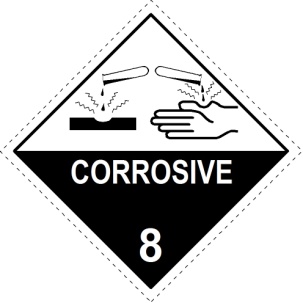 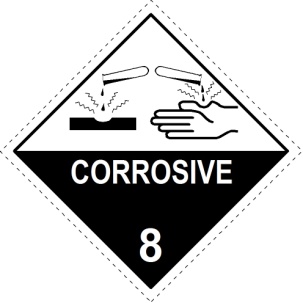 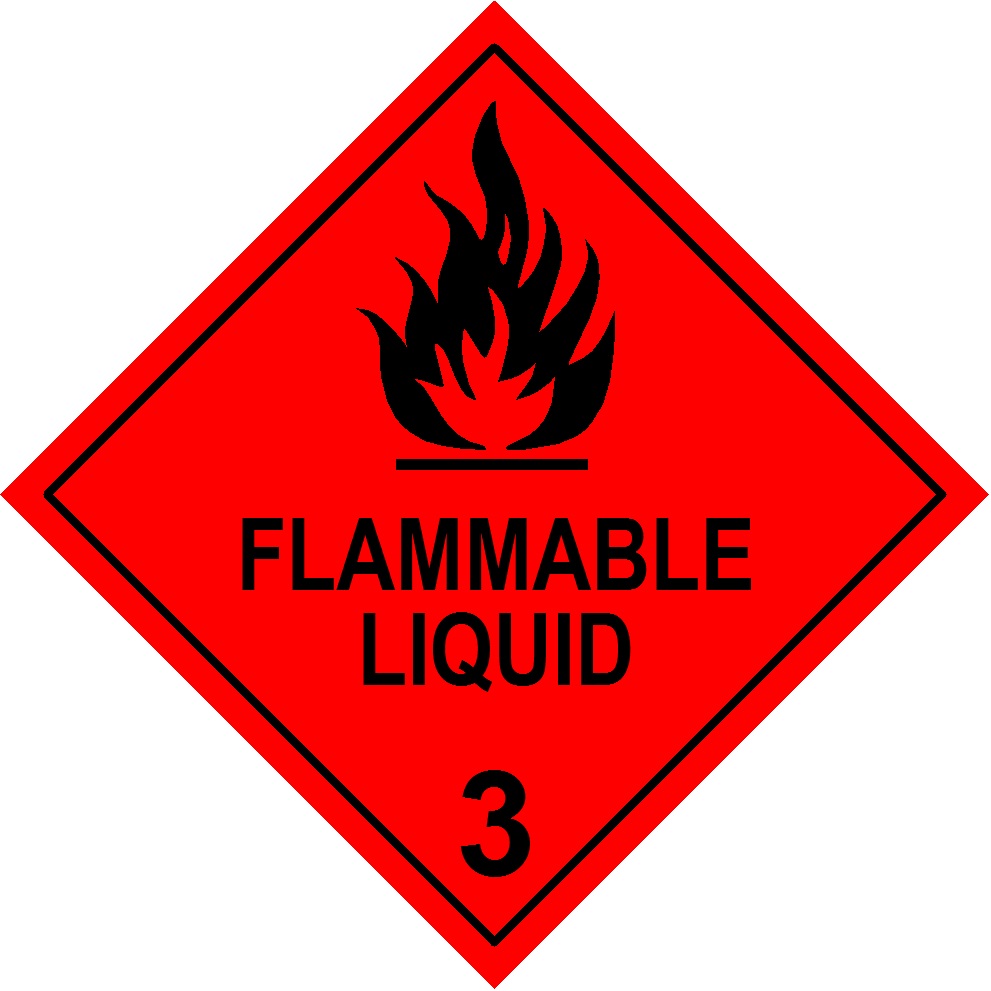 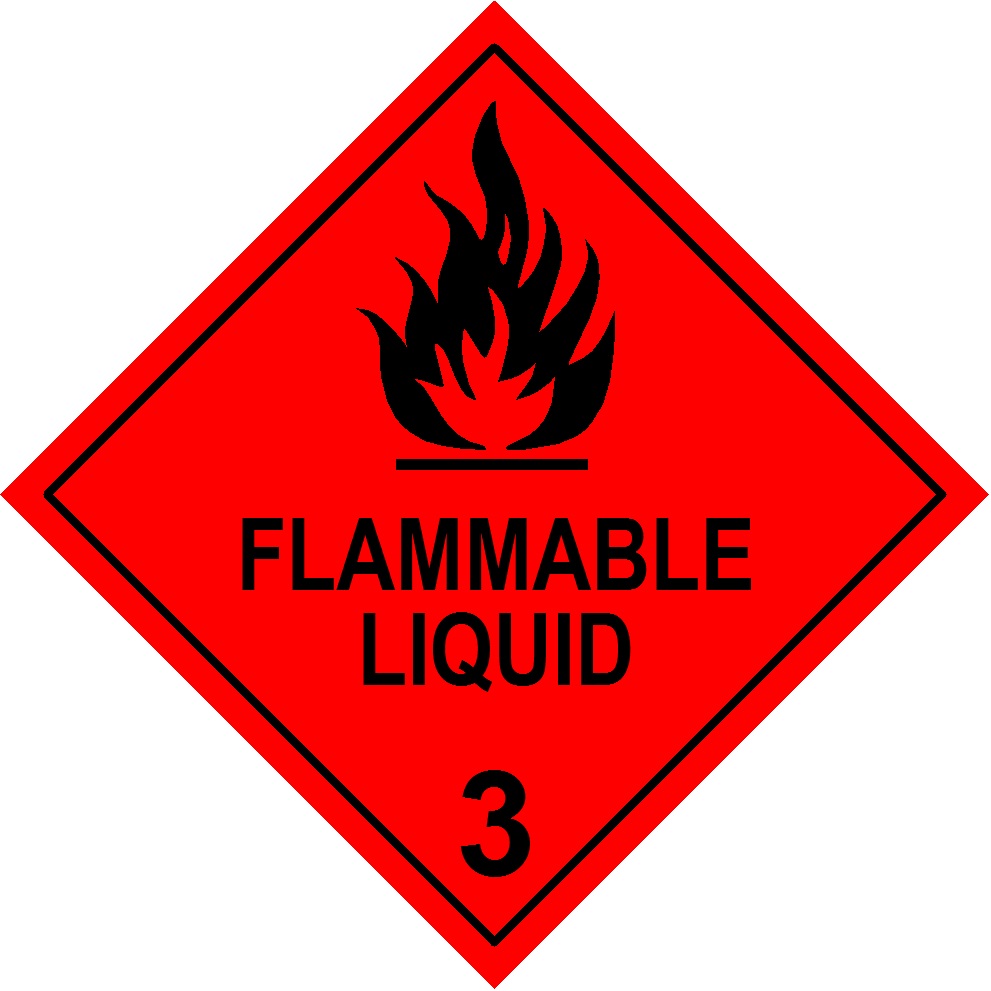 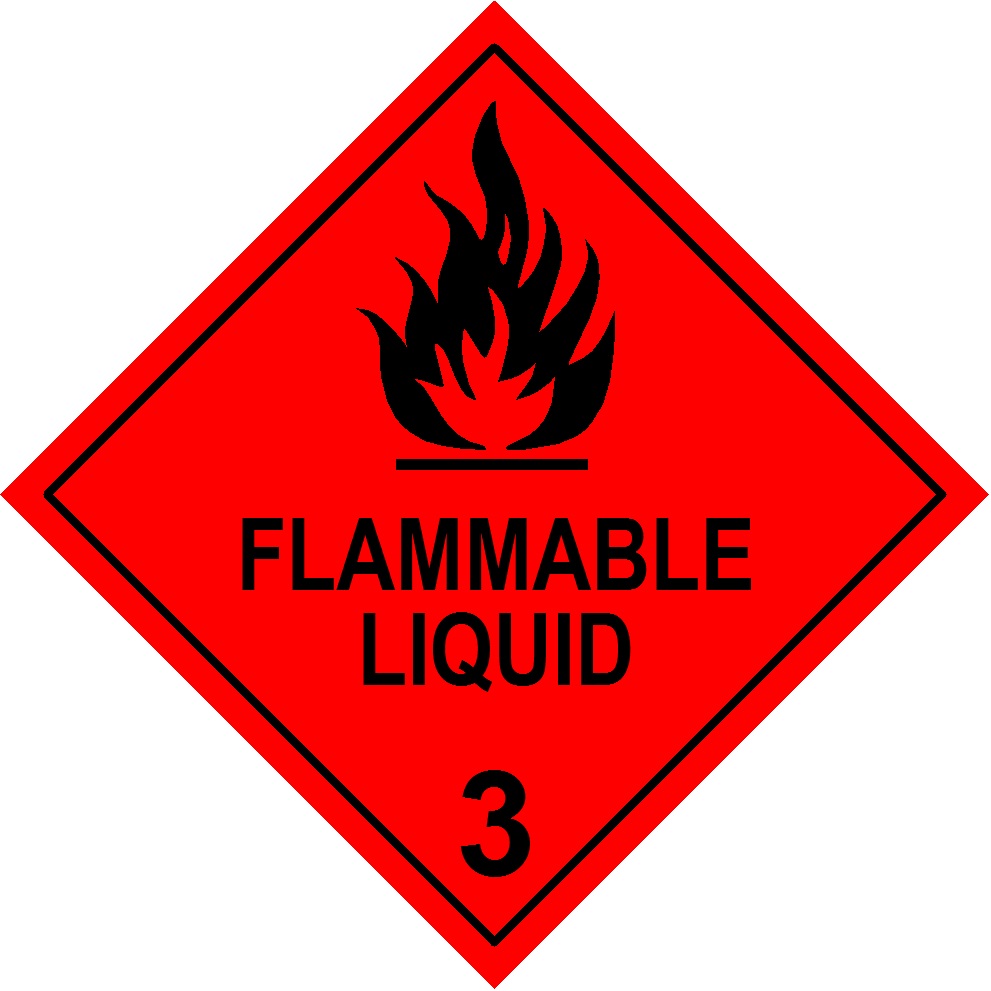 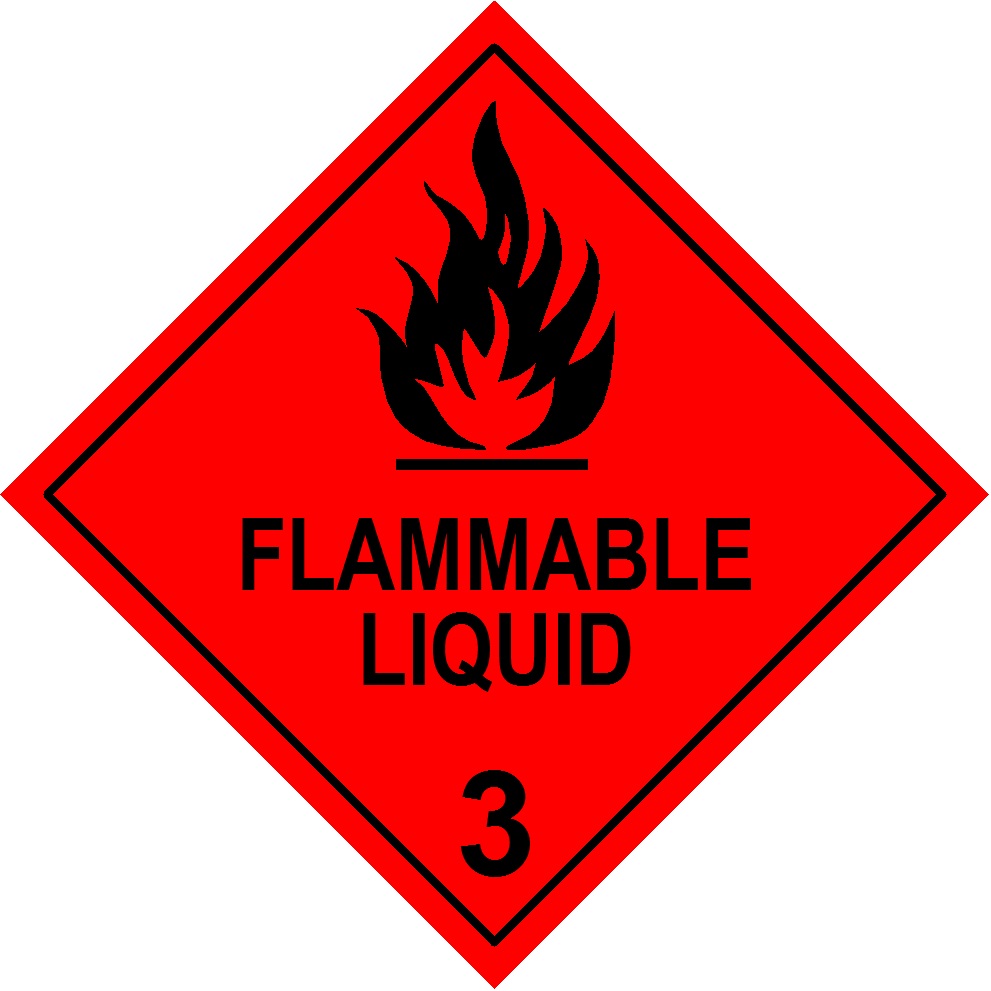 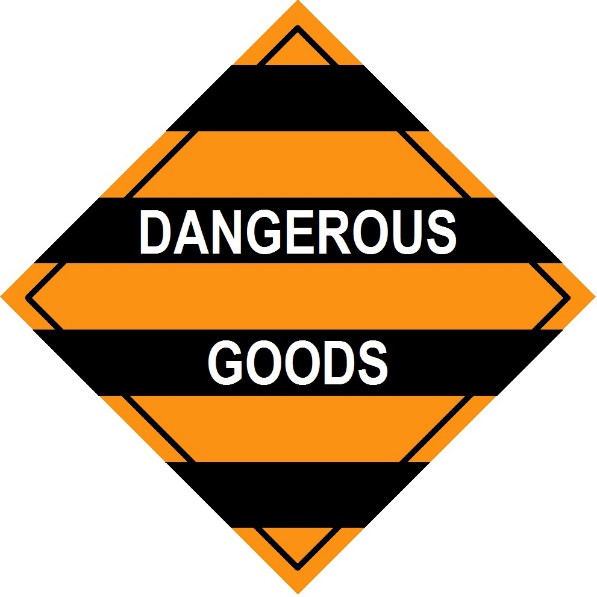 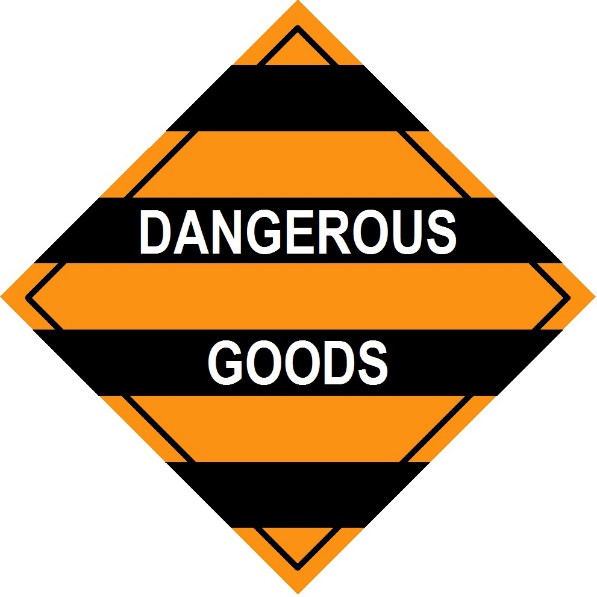 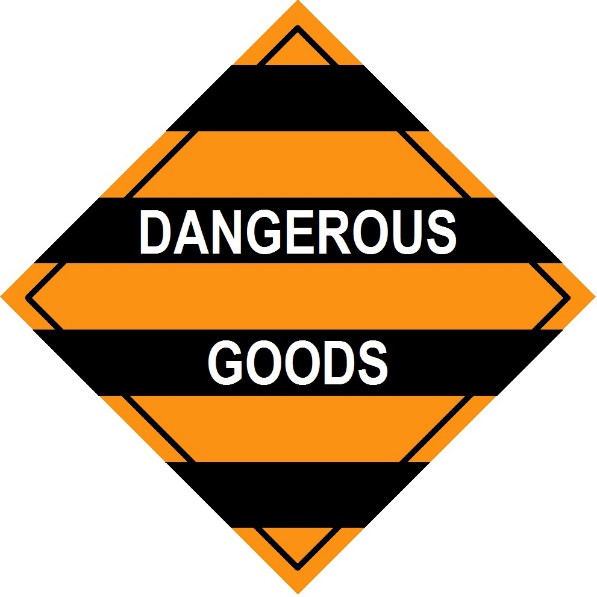 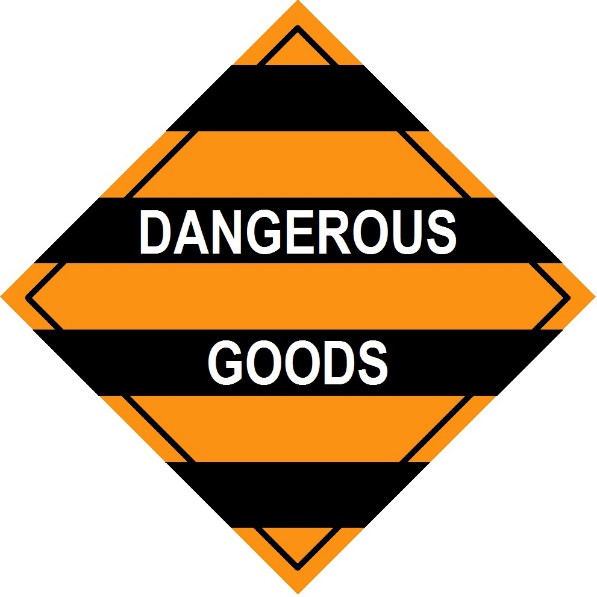 3
3
3
3
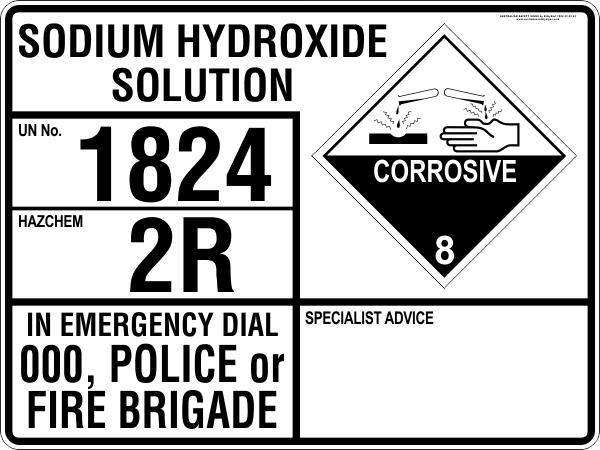 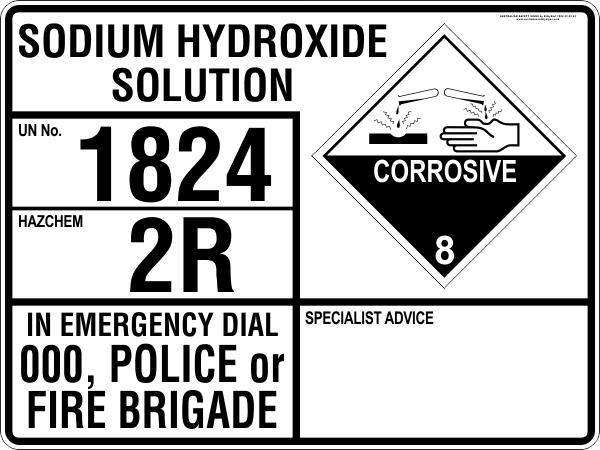 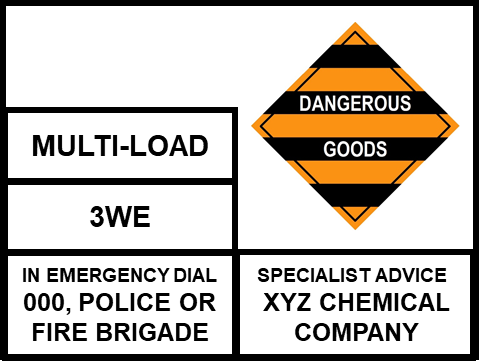 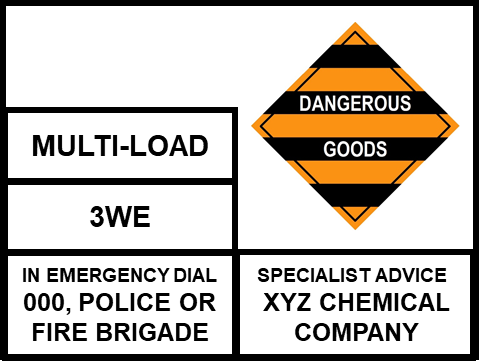 3
3
3
3
3
3
3
3
3
3
3
3
XYZ CHEMICAL COMPANY
XYZ CHEMICAL COMPANY
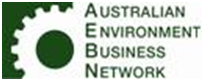 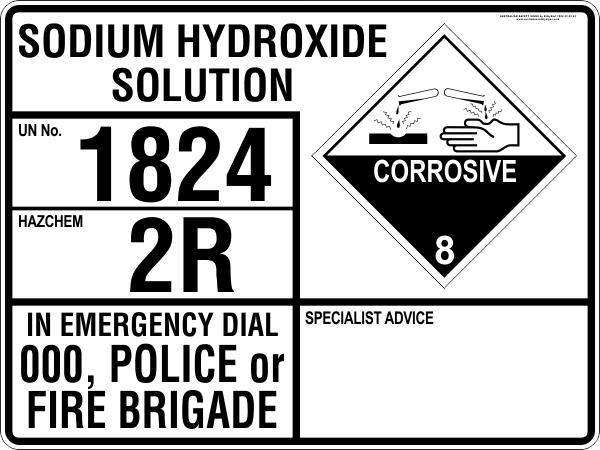 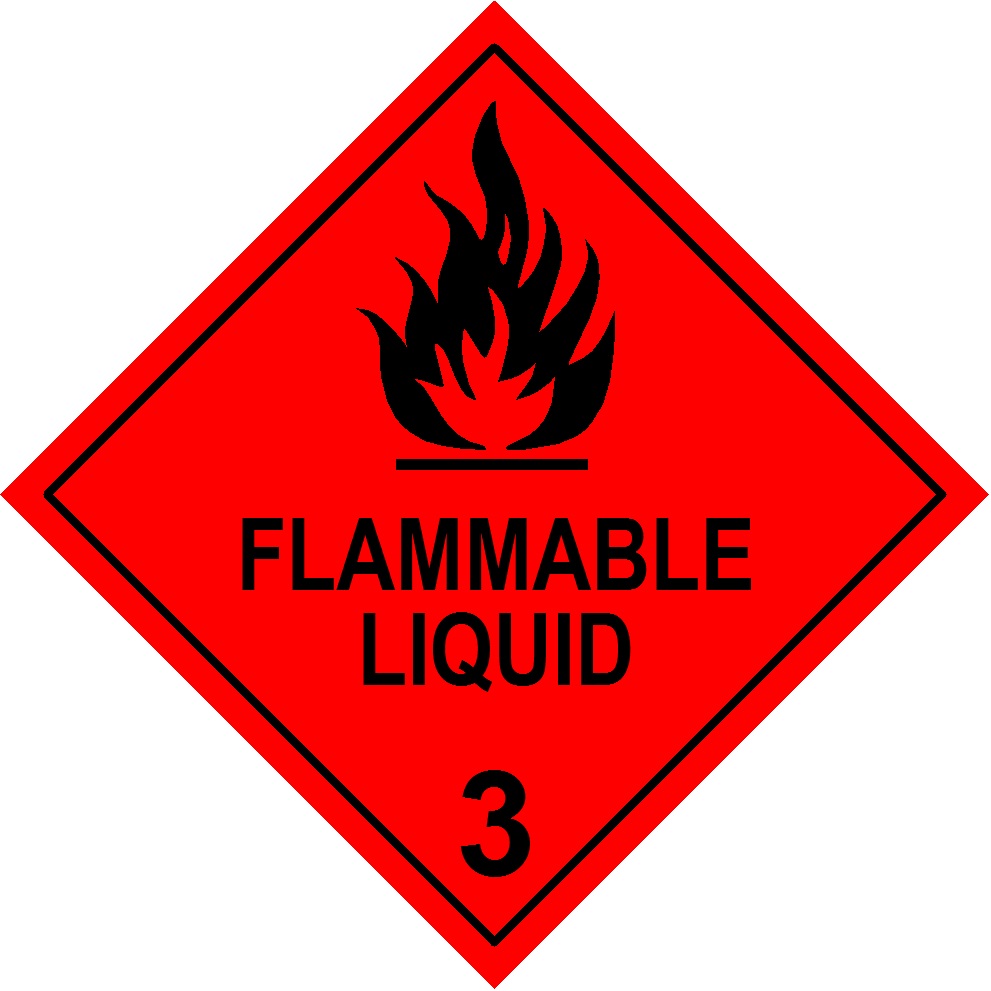 XYZ CHEMICAL COMPANY
XYZ CHEMICAL COMPANY
8
8
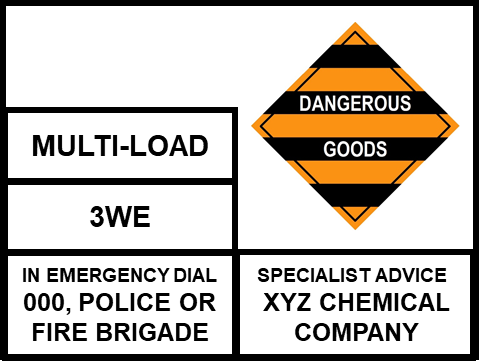 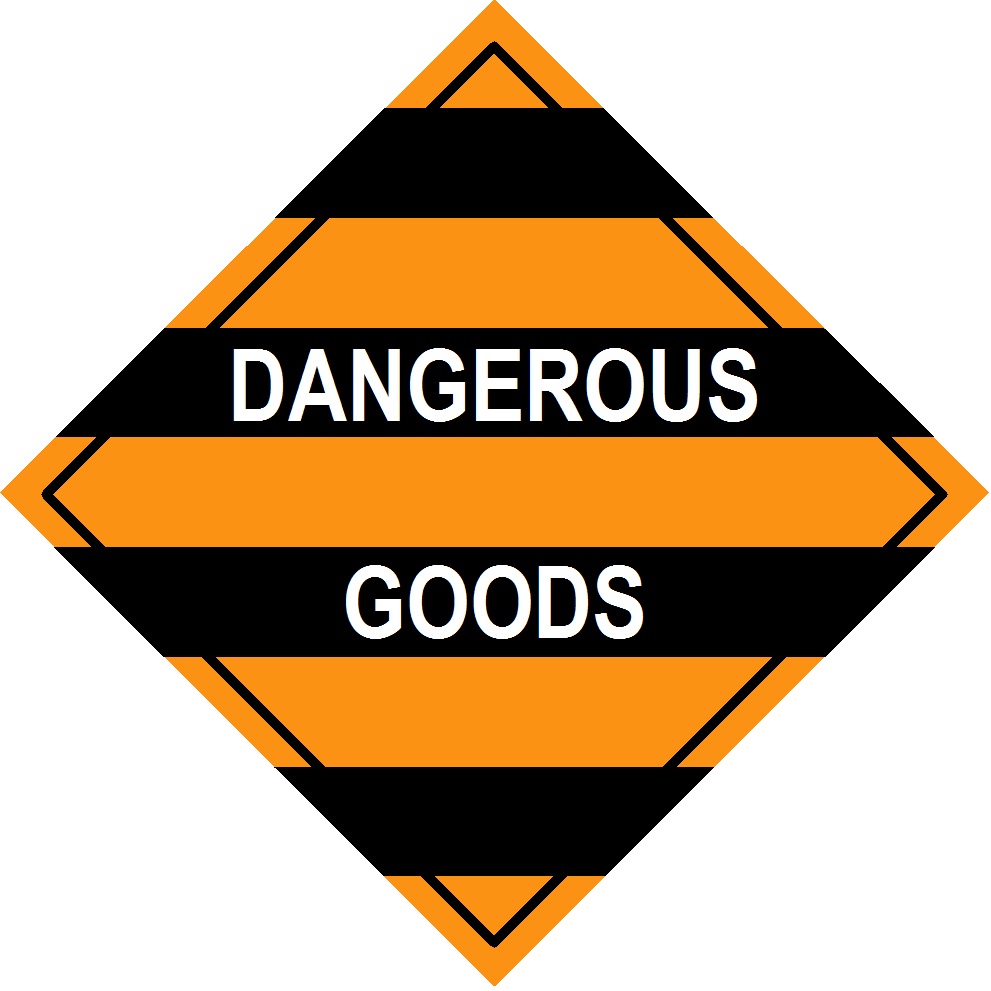 8
8
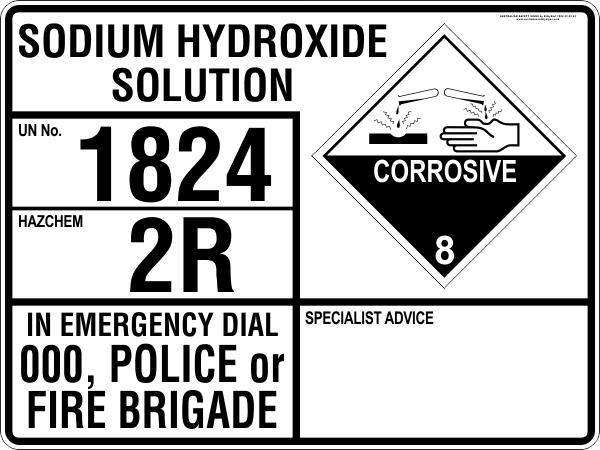 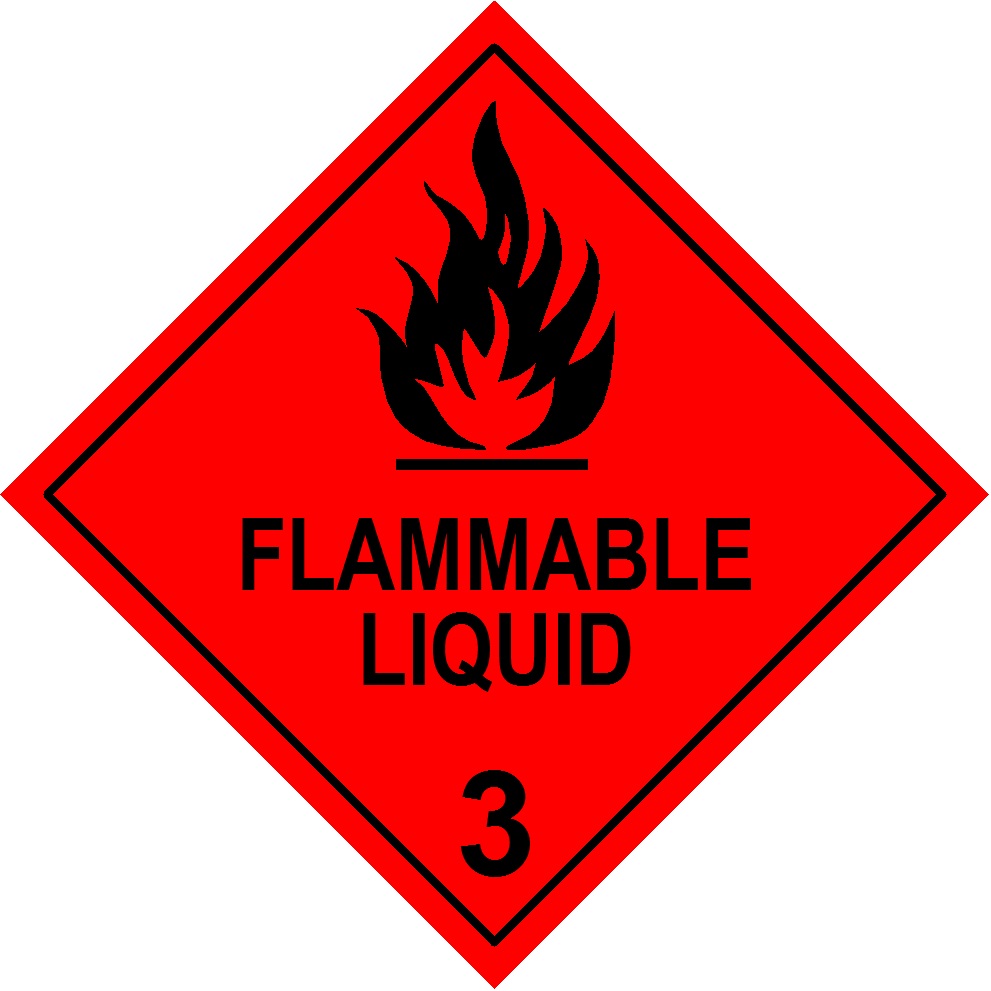 3
3
3
3
3
3
3
3
3
3
3
3
3
3
3
3